«Использование ТРИЗ-РТВ технологии в игровой деятельности детей раннего возраста»
игровая деятельность предоставляет огромные возможности для развития у детей раннего возраста умения сравнивать, различать, обобщать, устанавливать причинную зависимость, что в дальнейшем послужит основой для развития детского воображения и творчества.
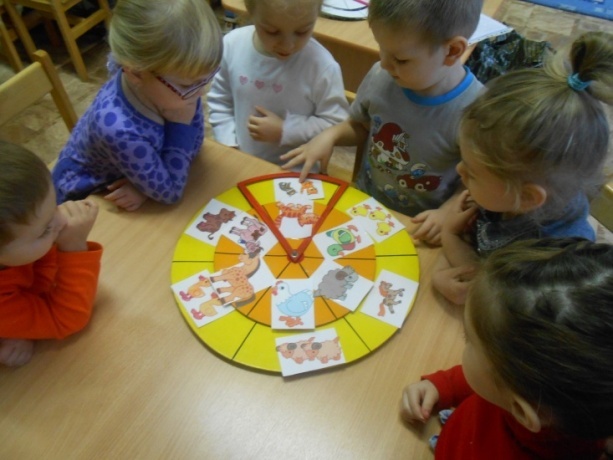 Круги Луллия
Круги Луллия, придуманные Раймондом Луллия  используем при проведении игровых обучающих ситуаций и в процессе совместной игровой деятельности, где необходимо получить ответы на имеющиеся вопросы.
Суть метода: раскрутить круги и прочитать ответ на вопрос, зафиксированный в секторах, указанных стрелкой. Каждый сектор имеет своё обозначение: рисунок, слово, фразу. В верхней части стержня устанавливается стрелка.
Использование данного метода в работе с детьми позволяет в процессе игровой деятельности:
-уточнять знания детей о различных объектах животного и растительного мира,
-развивать вариативность воображаемых образов,
- развивать связную речь, совершенствовать грамматический строй речи; развивать словообразование, а также решать воспитательные задачи.
Дидактическая игра«Помоги детёнышу найти свою маму»
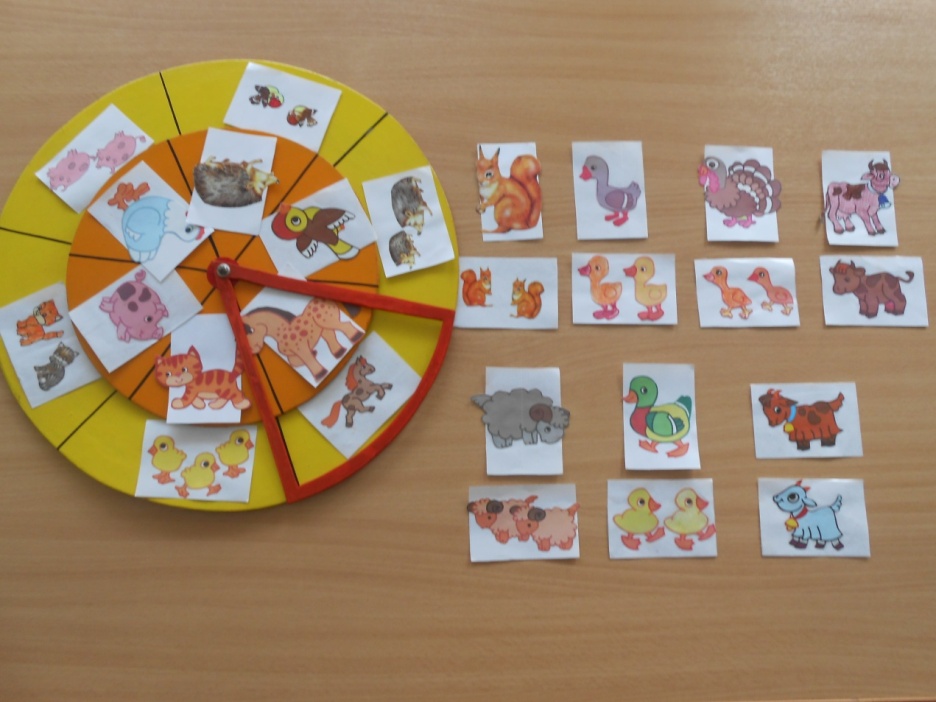 Дидактическая игра 
«Предмет и его части»
Дидактическая игра «Кто, где живет?»
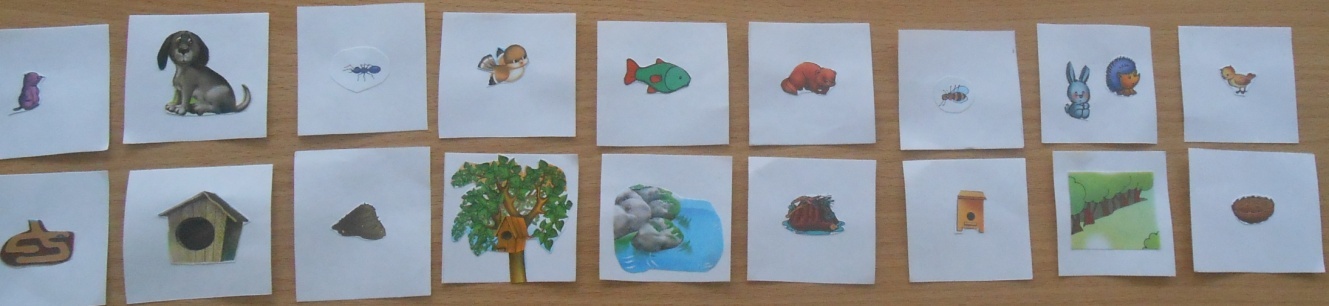 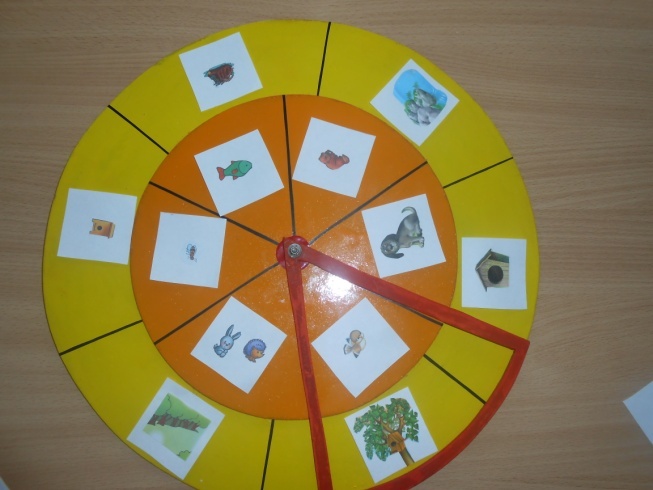 Дидактическая игра «Найди пару»
Универсальность игрового пособия позволяет использовать разные варианты игры, добавляя круги или меняя сюжет картинок.
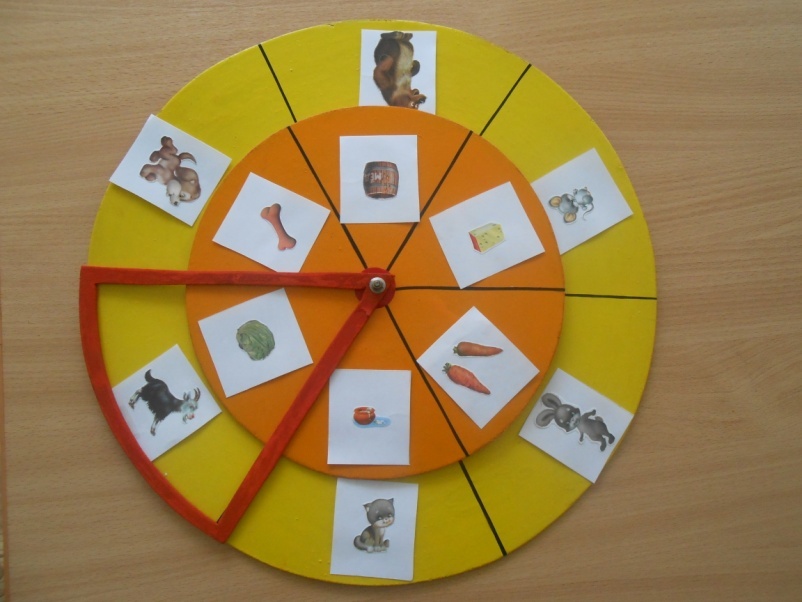 Накорми животное
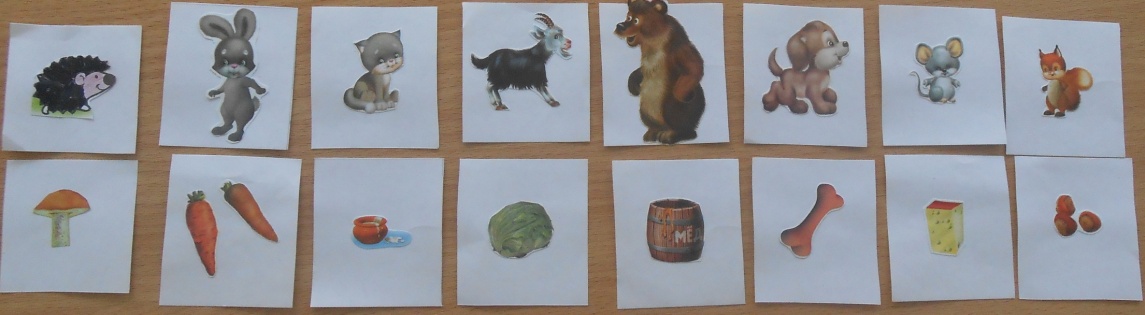 Дидактическая игра 
«ОРЕДЕЛИ ЦВЕТ»
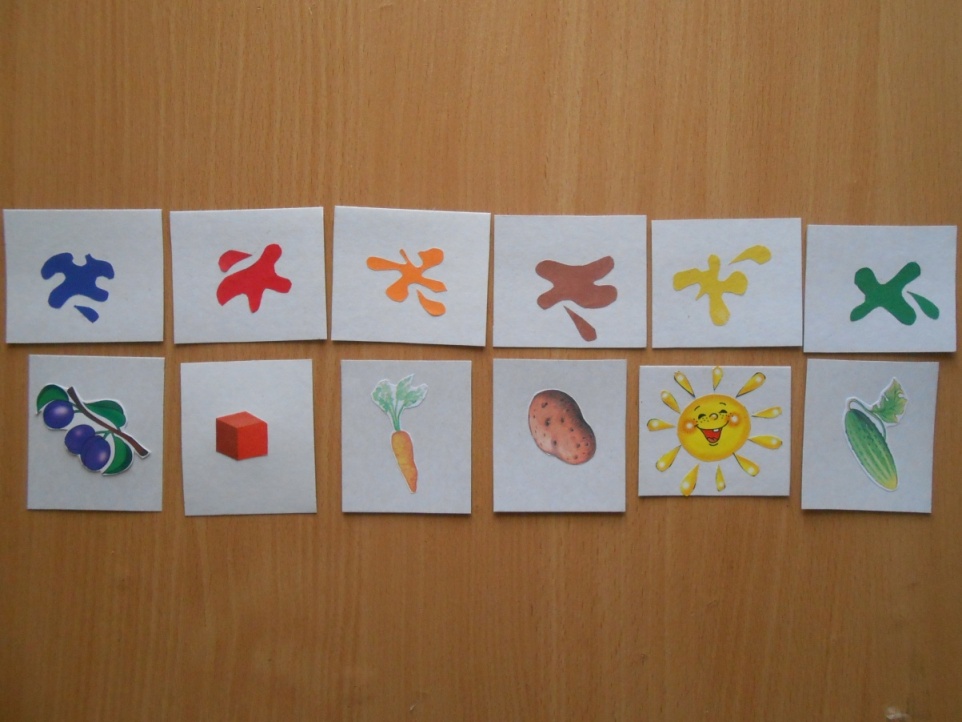 Дидактическая игра 
«ОПРЕДЕЛИ ФОРМУ»
Метод системного анализа
Игра «Паровозик»
Метод « системного анализа» способствует формированию системного мышления, позволяет выделять функцию, признаки объекта, рассматривать его место и взаимосвязи с другими объектами, а также возможности преобразования во времени.
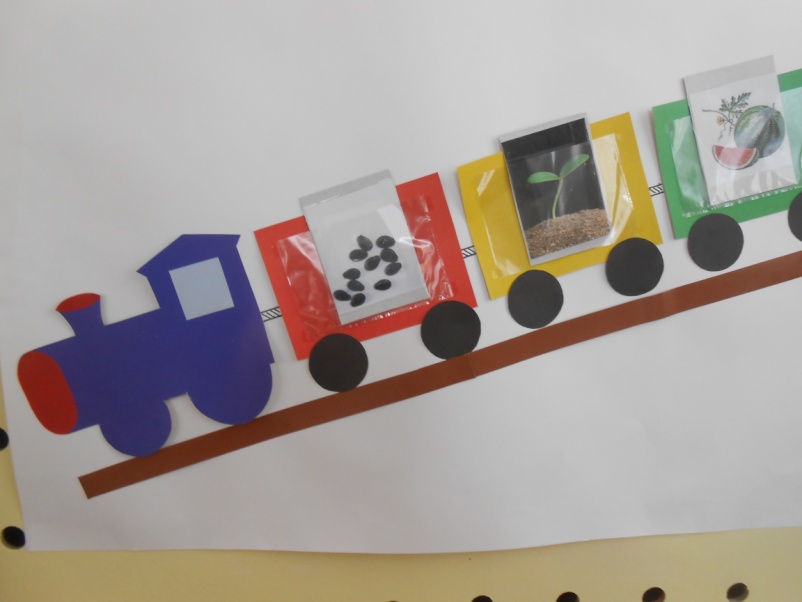